Evidencia údajov v RIS					6. – 10. september 2021
Ciele webinára
Hlavné zdroje informácií
Dotknuté školy
materské školy
základné školy
gymnáziá
konzervatóriá
stredné športové školy
stredné odborné školy
školy umeleckého priemyslu
školy pre deti a žiakov so ŠVVP
Zber údajov 2021 – dôležité dátumy
15. 09. 2021 o 0:00 – systém RIS začne prijímať dávky  			   zaslané zo škôl
15. 09. 2021 – dátum, ku ktorému sú zaslané údaje platné
15. - 30. 09. 2021 – ZMENA: zjednotený termín zadávania údajov
30. 09. 2021 – ukončenie zberu dát
UPOZORNENIE: Nenechávajte si odosielanie údajov na posledný týždeň. Je nastavených viacero nových kontrol na pozadí. Môže sa stať, že sa budete údaje pokúšať posielať viackrát.
Jednotný kontaktný bod
K dispozícii od 13. 09. 2021
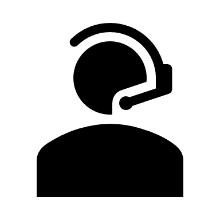 PO – PIA: 8:00 – 16:00	   Od 13. 09.  zbieranie 		   podnetov	   Od 16. 09. plne funkčný 	   jednotný kontaktný bod
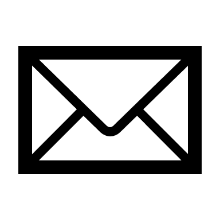 0800 138 033
zber2021@minedu.sk
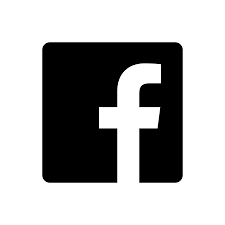 Zber údajov RIS 2021
ZMENA: všetci zamestnanci MŠVVaŠ SR, ktorých ste v minulosti kontaktovali, budú poskytovať podporu na týchto kontaktoch, nie na individuálnych číslach ako v minulosti.
Zjednodušenie zadávania údajov
2. RIS – crinfo.iedu.sk
ZMENA: 3. Aplikácie pre štatistické výkazy
1. Školské informačné systémy
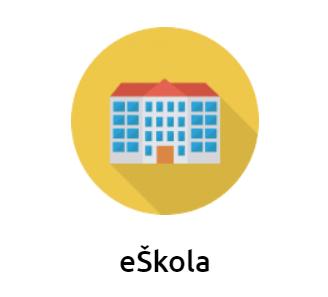 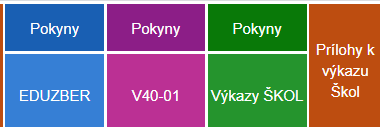 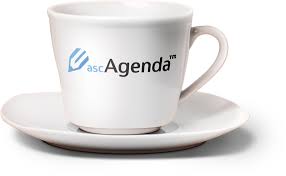 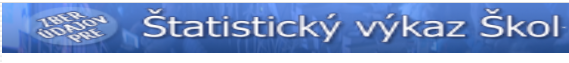 ÚDAJE O
deťoch a žiakoch
Zamestnancoch
NOVÉ: modul škola
VÝKAZY
Eduzber          - V-03/01+P
V-40                - V-04/01+P
NOVÉ V-01     - V-26/01
NOVÉ V-02+P
NOVÉ V-ZAM
ŠTATISTICKÉ VÝKAZY
vypočítajú sa z údajov zaslaných do RIS
POZOR: naďalej sa v aplikáciách vypĺňajú údaje o školských zariadeniach
Zjednodušenie zadávania údajov - CRINFO
Výkazy – väčšina údajov bude predvyplnených z údajov 		     zaslaných v zmenovej dávke
Opravy je potrebné urobiť v ŠIS a odoslať aktualizačnú dávku
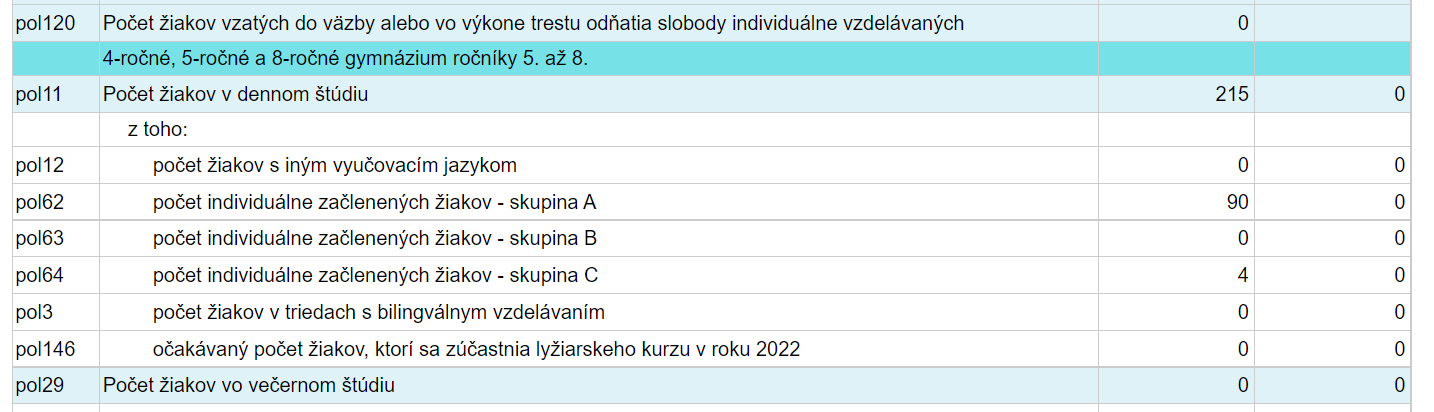 Zjednodušenie zadávania údajov - CRINFO
Malé množstvo údajov je potrebné zadať manuálne priamo do formuláru na crinfo.iedu.sk a odoslať
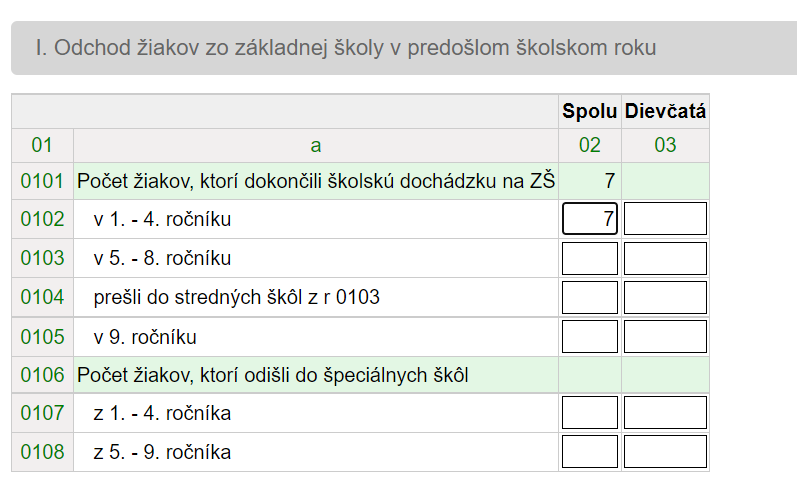 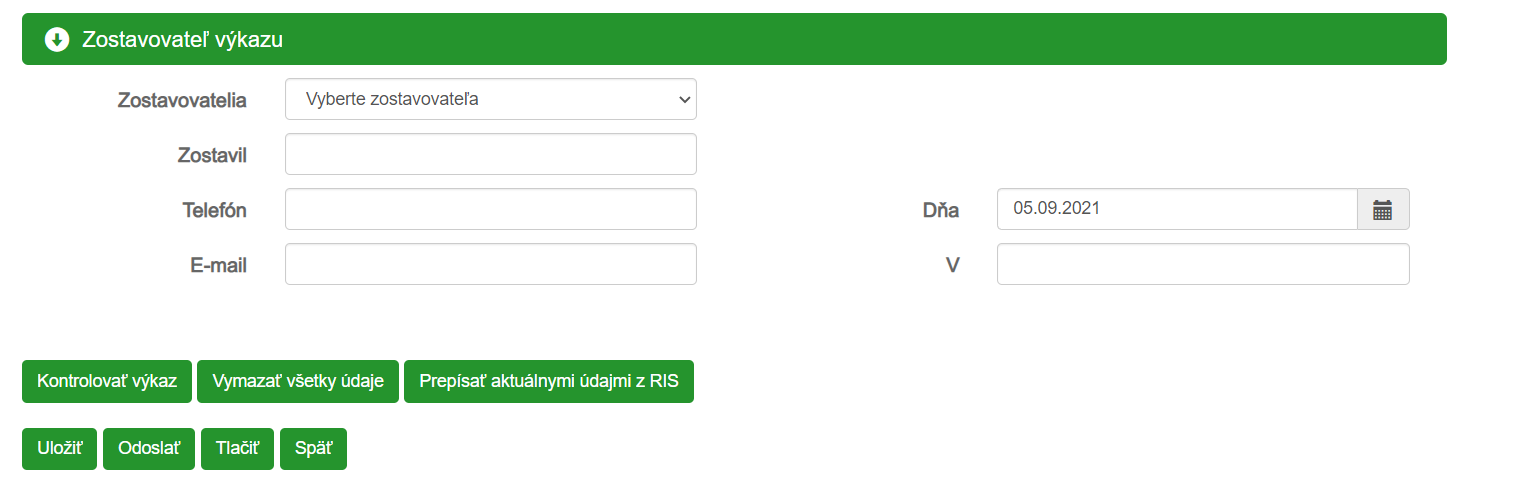 Zjednodušenie zadávania údajov - protokoly
ZMENA: zrušené zasielanie protokolov za štatistické výkazy, nakoľko sa údaje vypočítajú z rovnakých dát ako pre financovanie
Zber údajov 2021 – dôležité upozornenia
Používajte aktuálnu verziu Školského informačného systému

Aktuálne verzie:
ascAgenda – 2022.0.1287
eŠkola – 2.1.237
Heslá sú rovnaké ako minulý rok

Novým školám bude EDUID vygenerovaný hneď po zapísaní do registra zo strany Okresných úradov v sídle kraja, heslo zaslané mailom
Zber údajov 2021 – dôležité upozornenia
Údaje o podradených školách a školských zariadeniach pre EDUZBER a V40 sa zadávajú na crinfo.iedu.sk pomocou EDUID a hesla danej organizačnej zložky (napr. ŠJ, CVČ, ŠKD atď.). Bez zmeny oproti vlaňajšku
Po odoslaní údajov môže nejakú dobu trvať prijatie potvrdenia / chýb v údajoch
Prebiehajú kontroly automaticky po prijatí zmenovej dávky. Pri veľkom počte dávok sa spracúvajú v poradí v akom prišli. Odpoveď môže trvať aj niekoľko desiatok minút.
O prípadných nedostupnostiach budeme informovať na webovom sídle MŠVVaŠ SR vo FB skupine.
Zasielanie údajov – MŠ s elok. pracoviskami
Zasielanie údajov – ZŠ
Zasielanie údajov – ZŠ s MŠ (ZŠ kmeňová)
Zasielanie údajov – Spojená škola
Nástroje na zadávanie údajov = ŠIS
aScAgenda: www.ascagenda.com alebo
eŠkola: www.vsetkopreskolu.sk/eskola
základná, bezplatná verzia
plná, platená verzia
nainštalovanie ŠIS – v dostatočnom časovom predstihu
ŠIS pred zberom dát aktualizovať
používateľské príručky
Export údajov do CR
Program aScAgenda spoločnosti aSc s.r.o.
V menu Hlavný/Odoslať štatistiky/Vypublikovanie údajov do CR zvoliť Pripraviť údaje na odoslanie 
V záložke Odosielanie údajov vyplniť prihlasovacie meno a heslo    do CR a zvoliť Komunikovať so serverom CR
Ďalšia výmena dát oboch systémov (ŠIS a CR) je plne automatizovaná, používateľ sleduje hlásenia systému
Program eŠkola spoločnosti ŠEVT a. s.
V hlavnom menu zvoliť CR
V rámci tejto položky sú k dispozícii základné služby pre komunikáciu s CR
Po výbere požadovanej služby zadať svoje prihlasovacie meno       a heslo a kliknúť na Pokračovať.
Systém zasielania údajov
školy nevypĺňajú samostatne výkazy cez aplikácie na CVTI
všetky údaje sa zasielajú LEN cez RIS
údaje do výkazov sa načítajú zo zberu RIS a doplnia sa na crinfo.sk
údaje do výkazu V40-01 sa dopĺňajú po prihlásení sa cez EDUID školy, školského zariadenia
škola a zriaďovateľ vytlačí a zasiela protokol EDUZBERU a výkazu V40-01 obci a obec ho po kontrole zašle na OÚ v sídle kraja 
výkazy „zasiela“ škola len tlačidlom – odoslať – bez potreby vytlačenia a zaslania v papierovej podobe
Aktualizácia údajov
podľa stavu k 15. 09. príslušného školského roka 
pravidelne v kalendárnych mesiacoch október až jún, t. j. s mesačnou periodicitou
za príslušný mesiac od októbra v dňoch od 6. dňa v danom mesiaci do 5. dňa v nasledujúcom mesiaci
výnimka – údaje za december od 06. 12. 2021 do 11. 01. 2022 (vrátane); v januári 2022 od 12. 01. 2022
údaje zasielajú školy bez ohľadu na ich právnu formu (škola s právnou subjektivitou, bez právnej subjektivity) a zriaďovateľa (štátne, súkromné, cirkevné)
Zadávanie údajov za DŽP (1)
v spojenej škole – každá organizačná zložka pod svojím vlastným EDUID
v ZŠ s MŠ – aj ZŠ aj MŠ osobitne pod svojím EDUID 
pre započítanie DŽP – rozhodujúci dátum prijatia na rozhodnutí o prijatí a nie fyzická prítomnosť DŽP; ak DŽP nenastúpia do 15. 09. 2021 z dôvodu pandemickej situácie alebo zdravotných dôvodov, alebo ak má Š/ŠZ dočasne prerušenú prevádzku z dôvodu pandemickej situácie, DŽP je započítaný, ak je dátum jeho prijatia na rozhodnutí skorší alebo rovný 15. 09. 2021
pri začiatku aj ukončení štúdia – potrebné uvádzať správne dátumy a pri ukončení štúdia aj typ ukončenia; tieto dátumy a typ ukončenia sú dôležité pre ďalšie inštitúcie (ÚPSVaR, Sociálna poisťovňa, Finančná správa) kvôli vyplácaniu sociálnych dávok; údaje ukončených žiakov – poslať do CR – nesmú sa zmazať
Zber údajov za DŽP (2)
kmeňové školy nastavujú vo svojich ŠIS pri žiakoch, ktorí odišli do školy pri LVS,RC a DC „prerušenie štúdia, dlhodobú neprítomnosť“ nie ukončenie štúdia
školy, v ktorých nie sú prijaté žiadne deti alebo žiaci, ani zamestnanci – zo zoznamu spravodajských jednotiek vyradené po relevantnom preukázaní tejto skutočnosti na odbore školstva príslušného okresného úradu v sídle kraja (relevantným preukázaním je, že buď je táto skutočnosť obsiahnutá v zriaďovacej listine školy (v tom prípade stačí na okresný úrad doručiť kópiu zriaďovacej listiny) alebo riaditeľ školy doručí čestné prehlásenie o tom, že daná škola nemá priradených žiadnych DŽP ani zamestnancov
Zmeny oproti školskému roku 2020/2021
rozšírenie zbieraných údajov o nové položky (podrobne v časti 4.1)

rozšírenie kontrol s cieľom zabezpečiť správnosť exportovaných údajov (podrobne v časti 4.2)

zmena niektorých číselníkov (časť 4.3)
Nové položky – príklady
Absolvoval predprimárne vzdelávanie
Primárny materinský jazyk
Iný materinský jazyk
Cudzí jazyk – priorita
Druh výchovy
Žiadosti do MŠ (aj podľa veku detí)
Kontroly
tvrdá – ak je zaslaný údaj nesprávny, údaj daného DŽP alebo zamestnanca sa nezapíše vôbec
mäkká – ak je zaslaný údaj nesprávny alebo možno nesprávny, škole sa zobrazí upozornenie, údaj daného DŽP alebo zamestnanca sa zapíše
ak sa uplatní čo i len jedna tvrdá kontrola, nezapíšu sa žiadni DŽP ani zamestnanci do RIS zo zaslanej dávky
Zmeny v číselníkoch napr.
IKT
Typ ukončenia štúdia
Dôvod dlhodobej neprítomnosti
Dôvod prerušenia štúdia
Forma osobitná – nadväzujúca OVP
Typ ŠaŠZ
Všetky druhy škôl
vyplnenie vyučovacieho jazyka
školy:
 s vyučovacím jazykom príslušnej národnostnej menšiny (pozor aj na možné kombinácie vyučovacích jazykov)
s vyučovaním jazyka príslušnej národnostnej menšiny
Materské školy (1)
časť 6 (DŽP, trieda a ŠaŠZ) a časť 9 (zamestnanci) 
zvýšenú pozornosť venovať údajom vzťahujúcim sa na deti plniace PPV
deti plniace PPV (časť 2, 2.1 – 2. 5 Manuál - Predprimárne vzdelávanie detí (spracované podľa právneho stavu účinného od 10. júla 2021)
osobitný spôsob plnenia PPV (§ 23 a 25 ods. 10 školského zákona + Komentár k novele...)
Materské školy (2) – evidovanie detí
deti všeobecne (od 3 do 5 rokov; výnimočne deti od 2 rokov)
deti plniace PPV vrátane detí v individuálnom vzdelávaní
deti plniace PPV osobitným spôsobom
deti oslobodené od povinnosti dochádzať do MŠ do pominutia dôvodov
deti so ŠVVP = druh aj vzdelávací program
deti, ktoré sa nesmú prijať, ani evidovať (mladšie ako 2 roky; 7-ročné; ktoré nastúpia do MŠ neskôr)
Materské školy (3) – iné
Materské školy (4) – iné
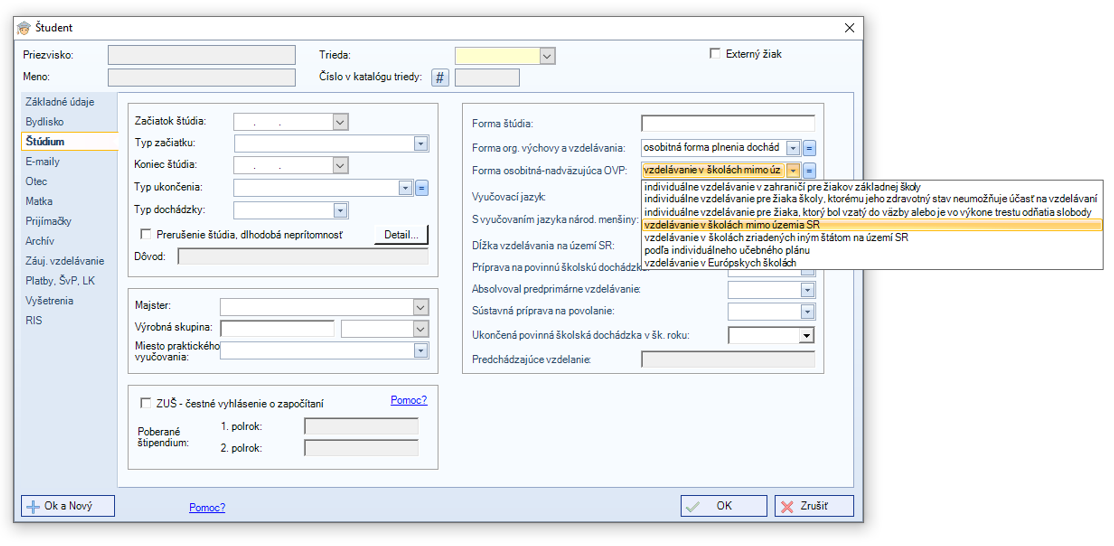 Materské školy (4) – iné
Materské školy (5) – iné
Základné školy (1) – evidovanie žiakov
časť 7 (DŽP, trieda a ŠaŠZ) a časť 9 (zamestnanci) v Príručke...
žiaci plniaci PŠD vrátane žiakov v individuálnom vzdelávaní 
Domáce vzdelávanie od 01. 09. 2021 umožnené aj žiakom 2. stupňa 
žiaci plniaci PŠD osobitným spôsobom
žiaci oslobodení od povinnosti dochádzať do ZŠ do pominutia dôvodov
žiaci so ŠVVP
Základné školy (2) – žiaci so ŠVVP
Povinné označenie: Integrovaný žiak/ žiačka, druh postihnutia/nadania 
ak je žiak integrovaný, musí mať okrem druhu postihnutia zároveň v záložke RIS vyplnenú položku vzdelávací program pre žiakov so ŠVVP na základe výberu z číselníka
Základné školy (3) – Ukončenie štúdia
Každé dieťa/žiak, ktorý ukončí štúdium v organizačnej zložke školy, musí mať zadaný dátum konca štúdia a typ ukončenia štúdia. 

V prípade, že škola žiaka z mesiaca na mesiac alebo z júna na september nezašle v aktualizačnej dávke do Centrálneho registra (RIS), bude škola automaticky vyzvaná na opätovné zaslanie žiaka s vyplneným typom ukončenia štúdia a dátumom konca štúdia.

Ak žiak úspešne absolvoval posledný ročník vzdelávacieho programu, štúdium riadne ukončil.
Základné školy (4) – Ukončenie štúdia
Základné školy (5) – Ukončenie štúdia
Základné školy (6) – Opakovanie ročníka
Žiak opakujúci ročník v aktuálnom šk. roku
Vypĺňa sa – rok dochádzky, ročník (napr. rok dochádzky – siedmy, ročník – šiesty) a typ dochádzky sa vyberie z číselníka „opakuje ročník“

Žiak opakoval ročník v minulosti
Žiak opakoval ročník v minulosti, pričom do aktuálneho ročníka postúpil riadne
Vypĺňa sa - rok dochádzky, ročník (napr. rok dochádzky – siedmy, ročník – šiesty) a typ dochádzky sa vyberie z číselníka „riadna “

Žiak plniaci PŠD v zahraničí (bez absolvovania KS)
Žiak, ktorý plní PŠD v zahraničí a nevykonal KS v minulom šk. roku sa neeviduje ako žiak opakujúci ročník, ale postupuje riadne do ďalšieho ročníka.
Základné (7) – Cudzí jazyk, druh výchovy
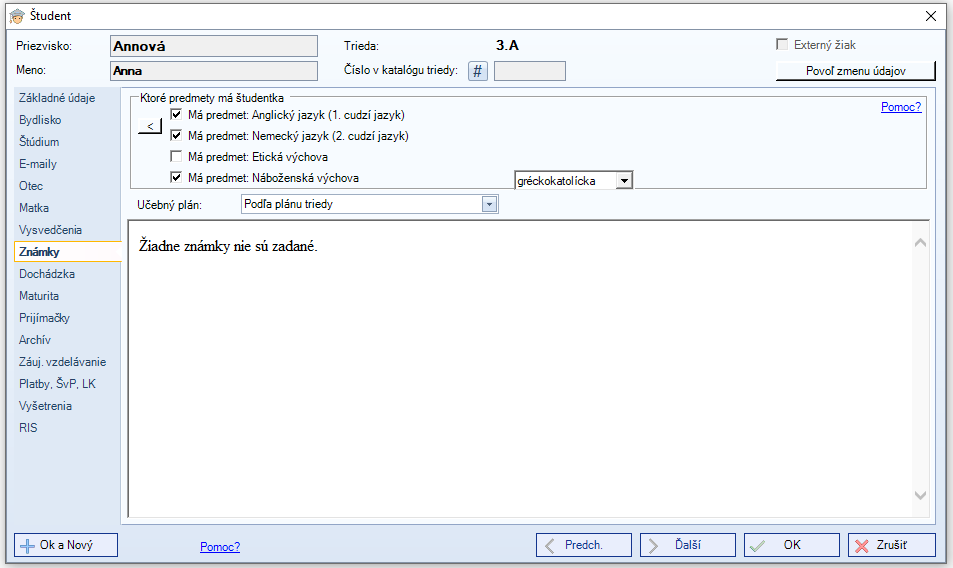 V karte žiaka treba zvoliť záložku Známky. Cudzie jazyky a výchovy, ktoré má zvolené trieda v zozname predmetov triedy, sa zobrazia so zaškrtávačmi. Následne je možné zvoliť, či aj vybraný žiak má tieto predmety.
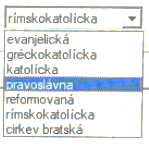 Nastavenie priority
Údaje o zamestnancoch (1)
časť 9 
druhy škôl zasielajúce údaje o zamestnancoch
„kmeňová škola“ a „podriadené“ školy a školské zariadenia (časť 9.1)
zamestnanci, o ktorých sa zasielajú údaje (časť 9.2)
rozsah zasielaných údajov (časť 9.3) 
vyučovací proces (časť 9.4)
druh školy (časť 9.5)
Údaje o zamestnancoch (2)
kategórie predmetu (časť 9.6, jednotlivé druhy škôl 9.6.1 – 9. 6.8)
počet hodín (časť 9.7)
jazyk (časť 9.8)
odbornosť (časť 9.9)
záložka RIS (časť 9.10; 9.10.1 – 9.10.17)